Take a Chance  (2022.5.1)
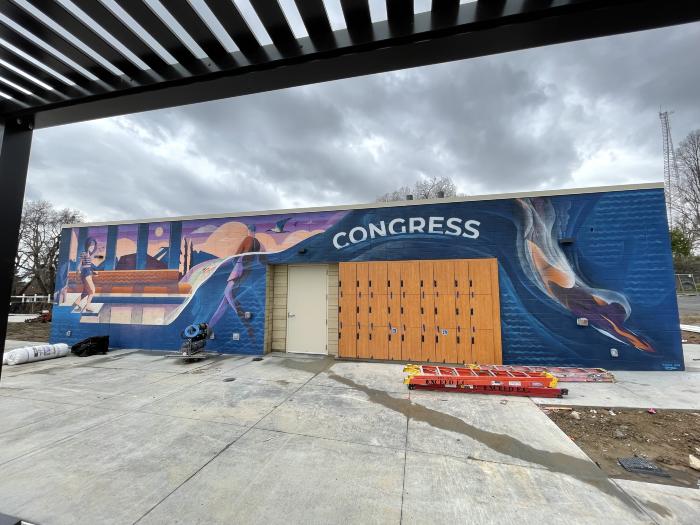 [BLANK] (IN PROGRESS_NATURE PLAY)
[BLANK] (IN PROGRESS_RUBY HILL PHASE 3)
Create Change  (UAF.2010.4)
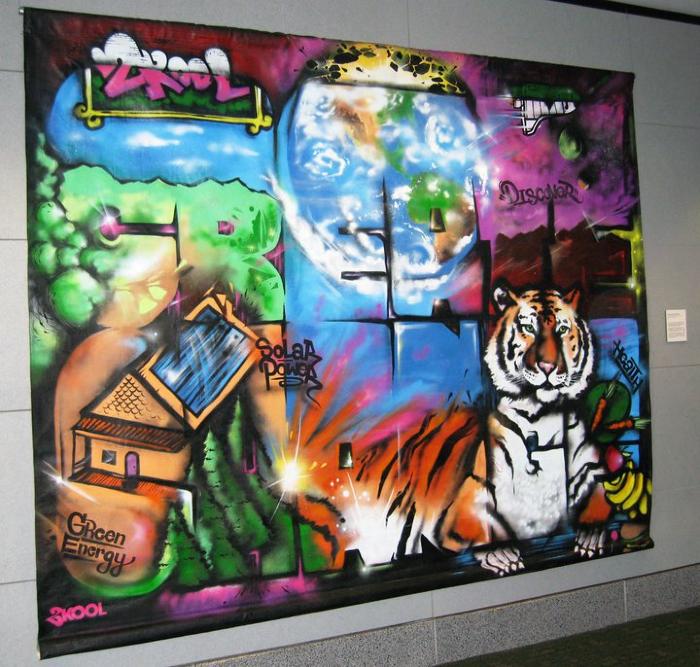 As part of the Denver Urban Arts Fund program, YouthBiz/2Kool hosted and promoted the creation of a community-based “Create Change Mural” for subsequent display at various municipal and public locations, including a visit to Denver International Airport.
[vimeo src="https://player.vimeo.com/video/361949530"]
Arts of Mind  (UAF.2012.13)
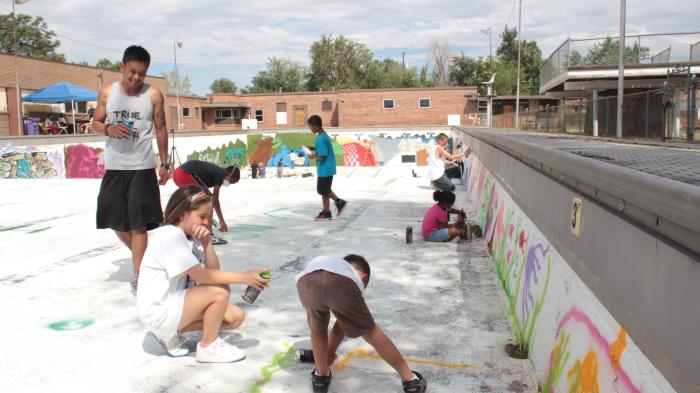 Ratha Sok lead artist along with Gerald Hamel created a Youth Empowerment Program
Grandmother's Tea (UAF.2013.6)
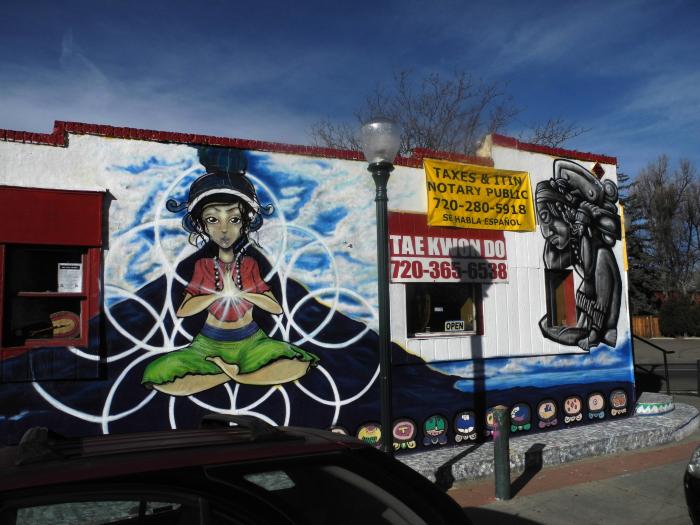 Future World Leaders (UAF.2013.58)
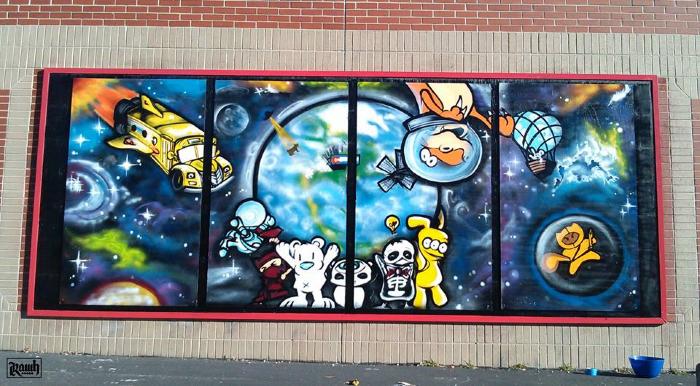 Que Sera (UAF.2014.86)
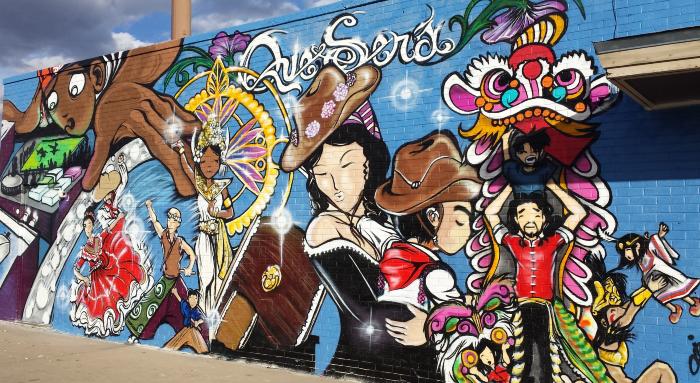 Untitled (stylized anthropomorphic city cats) (UAF.2019.15)
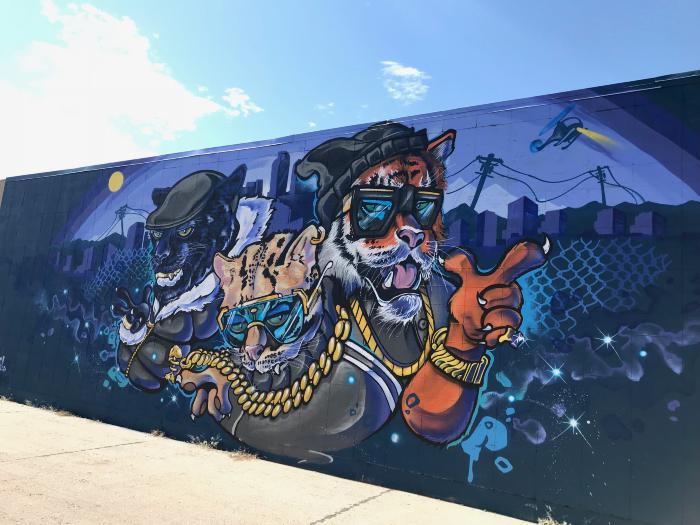